Remote heart rate measurement from RGB-NIR video
 based on spatial and spectral face patch selection
Shiika Kado1, Yusuke Monno1, Kenta Moriwaki1, 
Kazunori Yoshizaki2, Masayuki Tanaka1,3, Masatoshi Okutomi1
1Tokyo Institute of Technology　2Olympus Corporation
　3National Institute of Advanced Industrial Science and Technology
Background
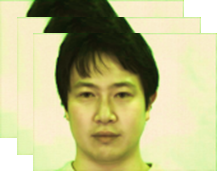 72 BPM
Camera
Face video
Heart rate
Remote heart rate (HR) measurement from face videos
Non-contact measurement
Stress-free measurement
1
Background
Existing methods using an RGB video cannot accurately estimate HR under:
Low light
Light fluctuations
RGB video
RGB video
2
Proposed setup
Combine RGB and near-infrared (NIR) videosto improve robustness to illumination
Low light
Light fluctuations
RGB video
NIR video
RGB video
NIR video
3
Non-RGB camera based methods
Use NIR camera
Gastel et al., TBME, 2015
Mitsuhashi et al., CIC, 2017

Use thermal camera 
Garbey et al., TBME, 2007

Use multispectral camera
McDuff et al., TBME, 2014
Guputa et al., CVPR workshop, 2016

Use RGB-NIR camera
Proposed method
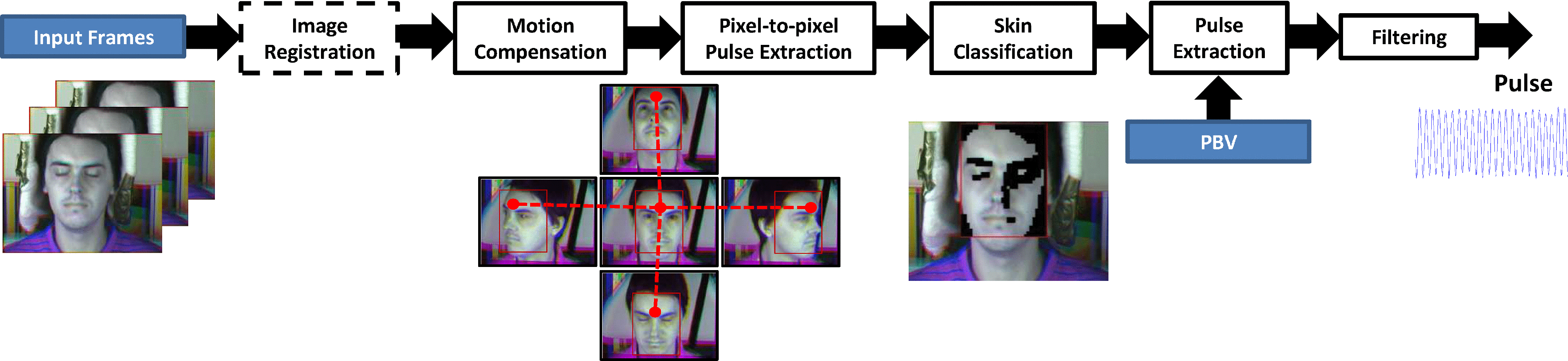 NIR camera (Gastel et al.)
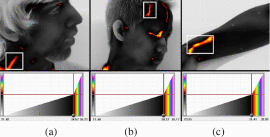 Thermal camera (Garbey et al.)
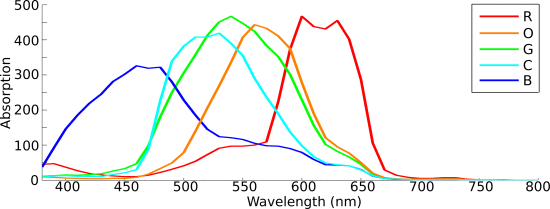 Five-band camera (McDuff et al.)
4
Existing algorithm using RGB camera
Poh et al., Opt. Exp., 2010
Use one face ROI and RGB channels
R channel
Average intensity
Estimated pulse signal
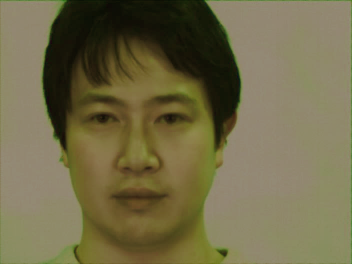 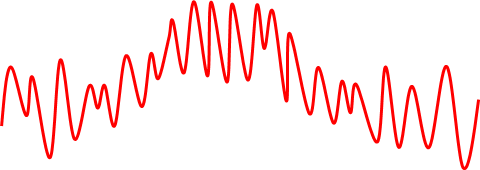 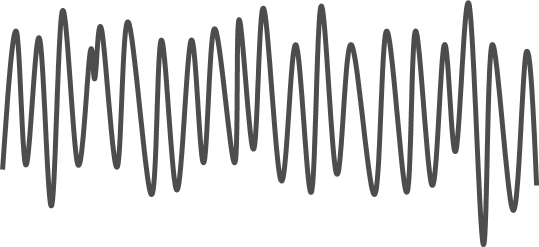 G channel
Time
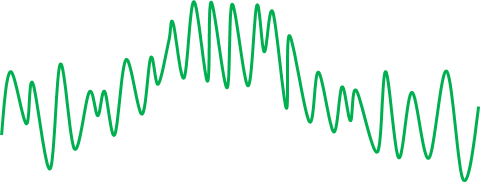 Estimated
HR
ICA*
FFT*
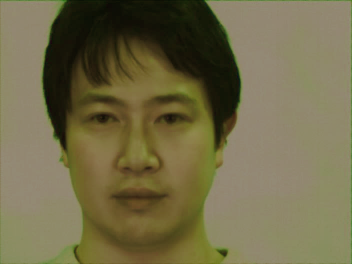 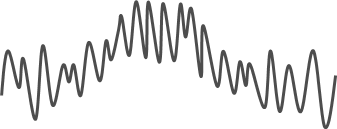 B channel
Time
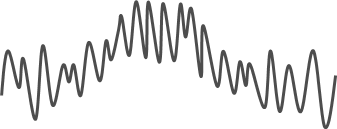 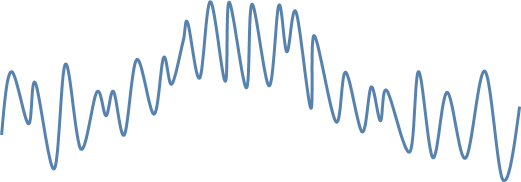 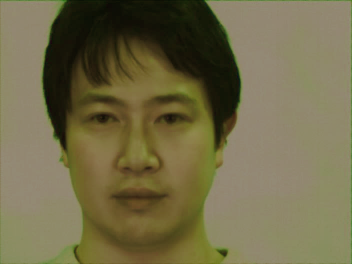 Time
HR estimation
* ICA : Independent Component Analysis
* FFT : Fast Fourier Translation
5
Existing algorithm using RGB camera
Lam and Kuno, ICCV, 2015
Use multiple face ROIs and the G channel
Spatial random sampling
G channel
Average intensity
HR
estimation
HR
estimation
HR
estimation
Histogram
voting
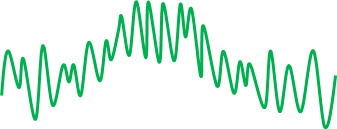 HR
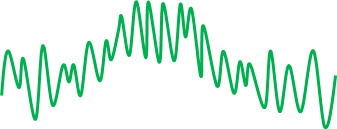 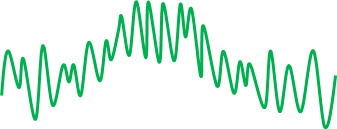 Final
HR
HR
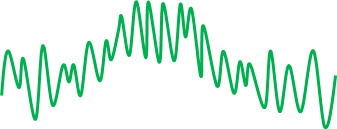 ・・・
・・・
・・・
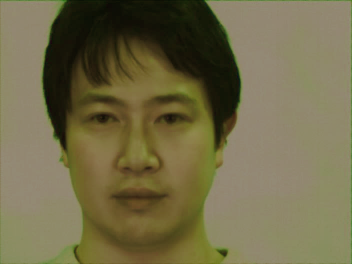 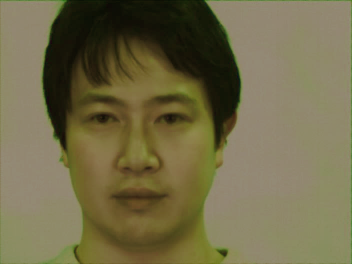 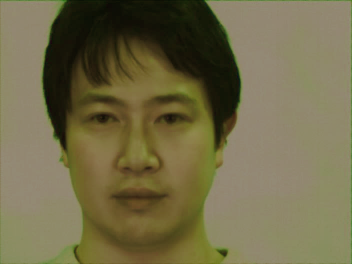 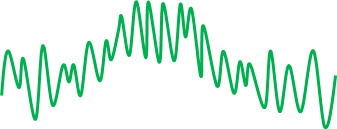 HR
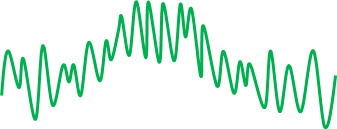 6
Proposed face patch sampling
Spatial and spectral sampling
Spectral
G channel
G
NIR channel
NIR
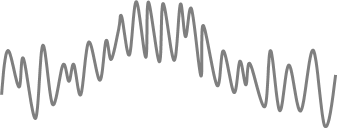 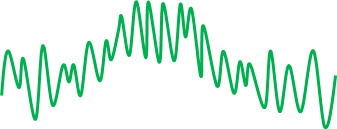 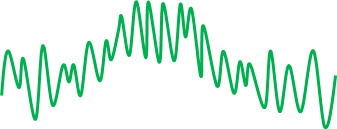 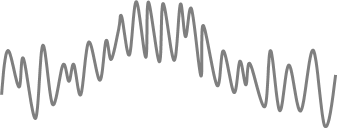 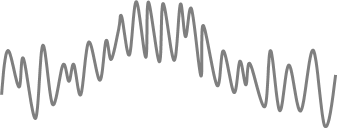 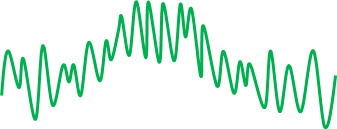 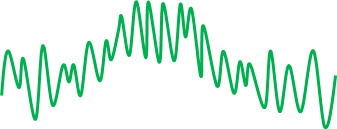 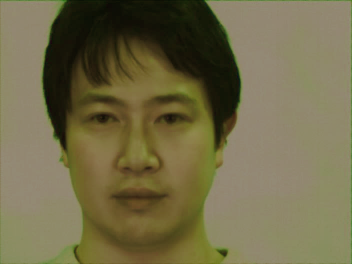 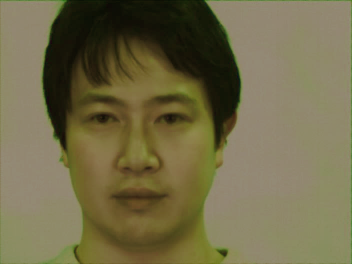 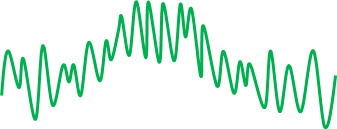 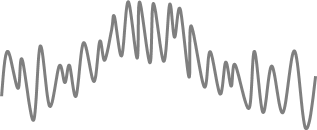 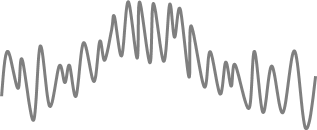 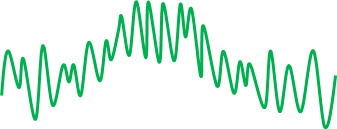 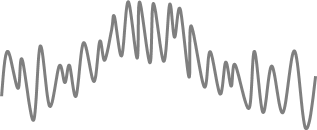 ・・・
・・・
・・・
・・・
・・・
・・・
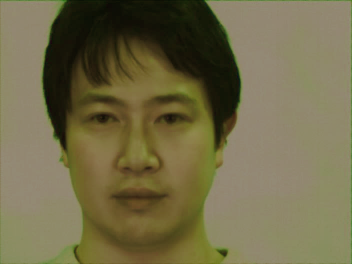 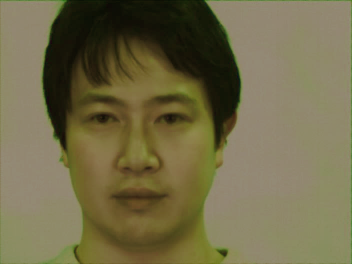 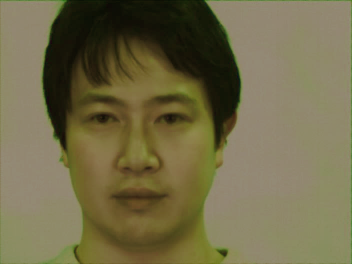 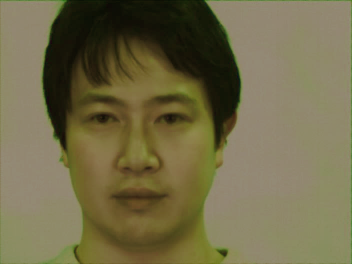 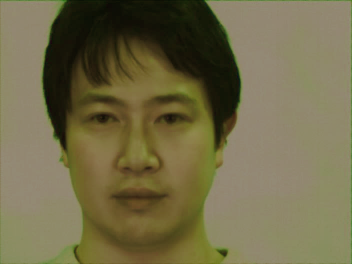 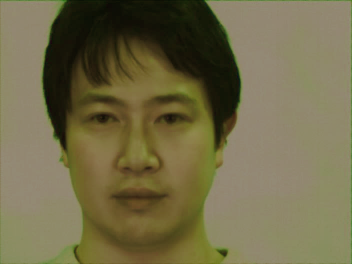 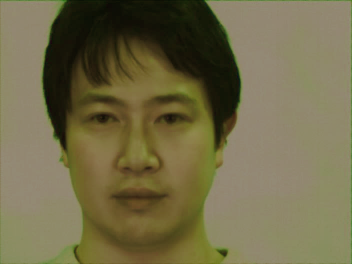 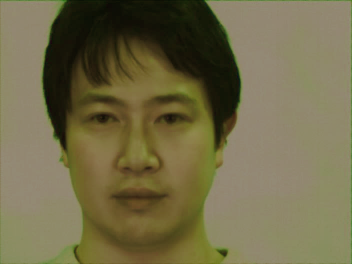 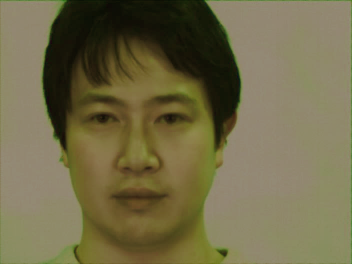 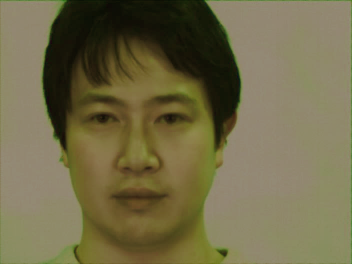 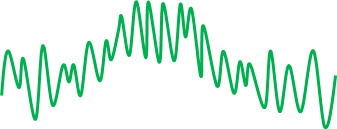 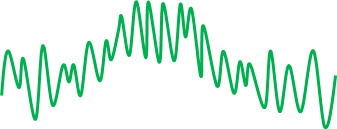 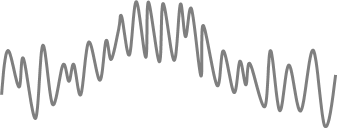 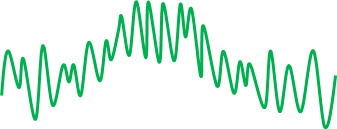 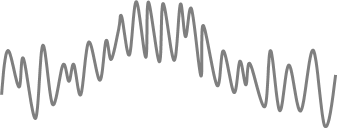 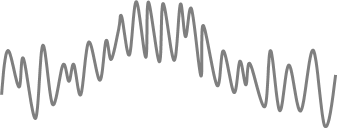 Spatial
7
Face tracking and signal extraction
G channel
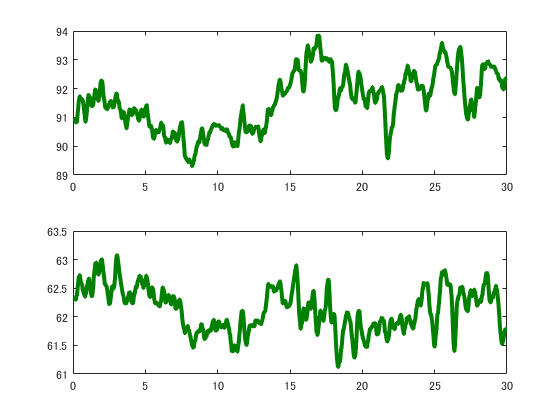 RGB-NIR video
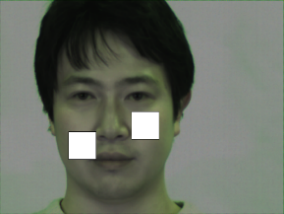 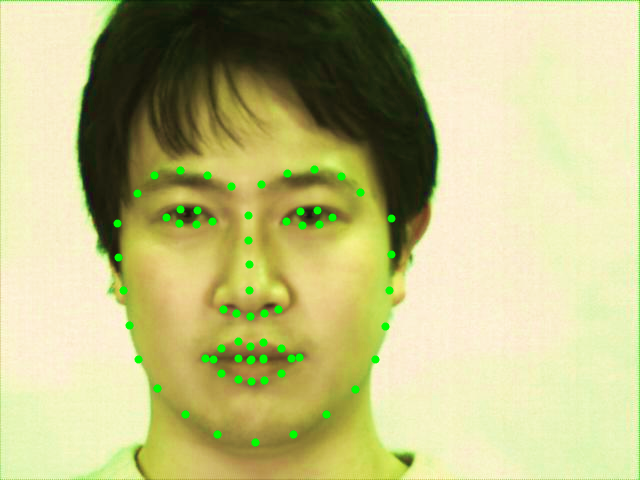 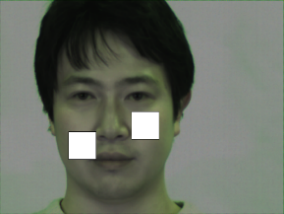 Face tracking
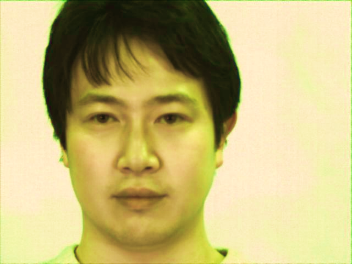 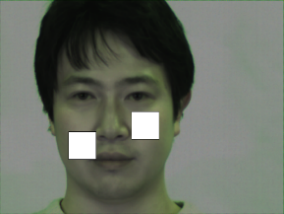 NIR channel
.
.
.
.
.
.
.
.
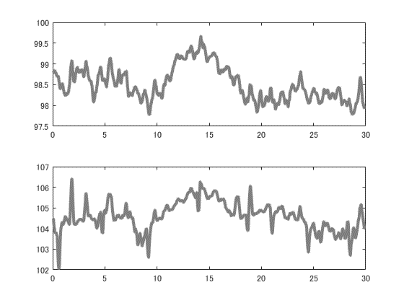 Signal extraction
RGB video
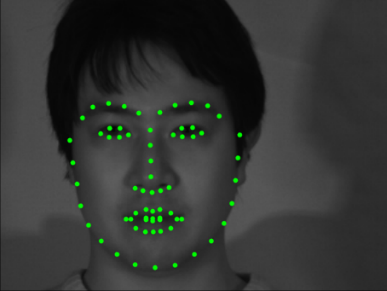 Candidate HR estimation
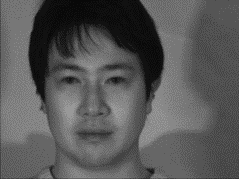 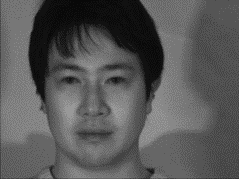 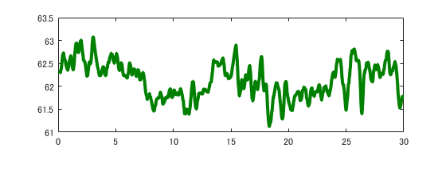 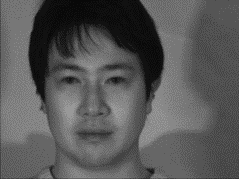 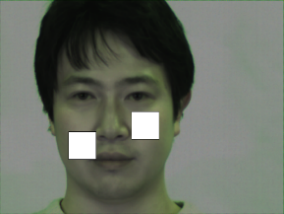 Histogram voting
Pixel value
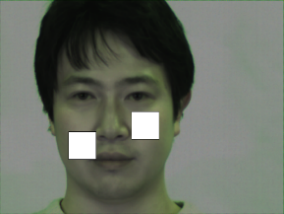 NIR video
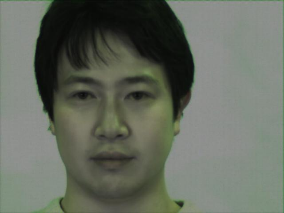 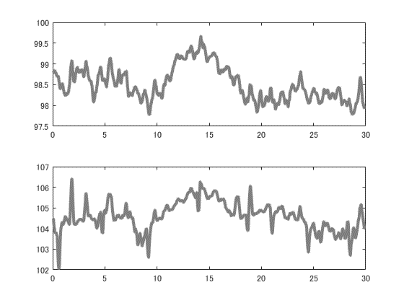 Estimated HR
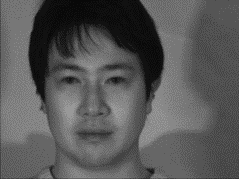 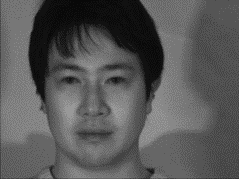 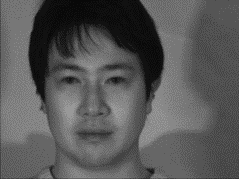 Time (sec)
Face Tracking algorithm:
KazemiIn, “One Millisecond Face Alignment with an Ensemble of Regression Trees”, CVPR, 2014
8
Candidate HR estimation
(※ ICA: Independent Component Analysis)
(※ FFT: Fast Fourier Translation)
RGB-NIR video
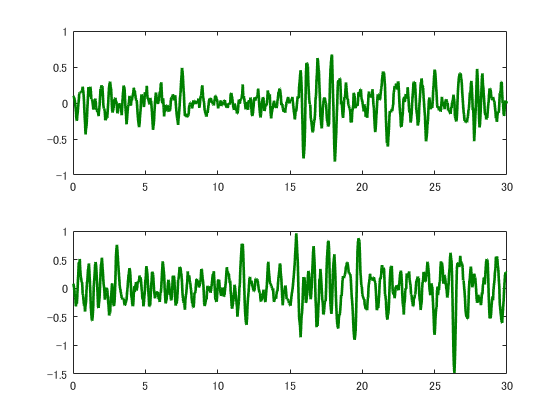 Face tracking
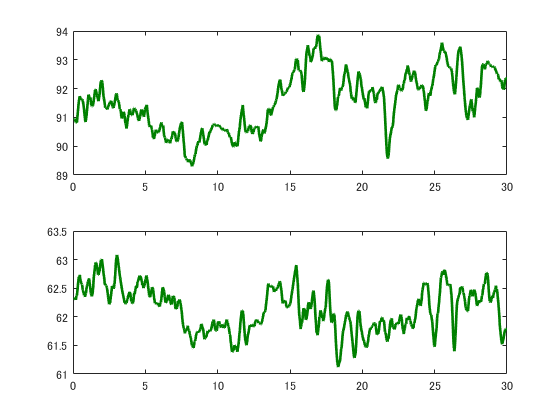 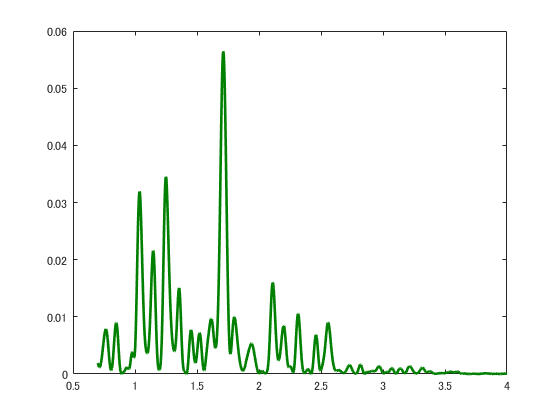 ICA
FFT
Signal extraction
Candidate HR estimation
Frequency (Hz)
Estimated pulse signal
Histogram voting
Estimated HR
9
Candidate HR estimation
G channel
(i)  G-G pair
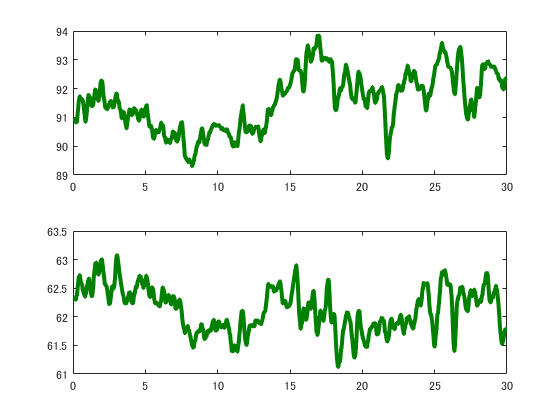 Candidate HR
RGB-NIR video
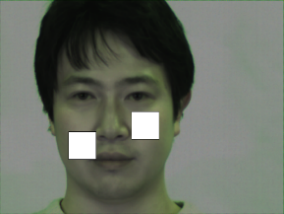 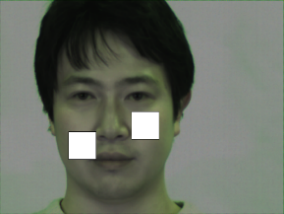 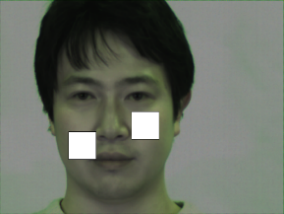 Face tracking
.
.
.
.
.
.
.
.
NIR channel
(ii) N-N pair
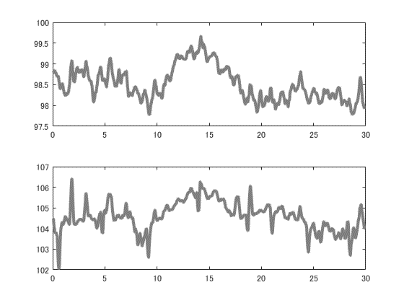 Candidate HR
Signal extraction
Candidate HR estimation
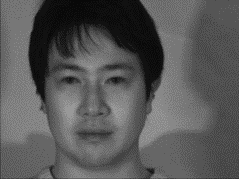 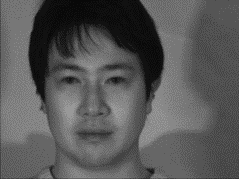 (iii) G-N pair
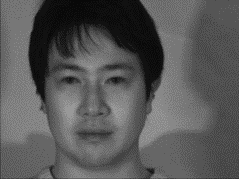 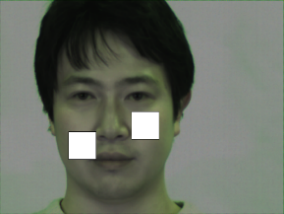 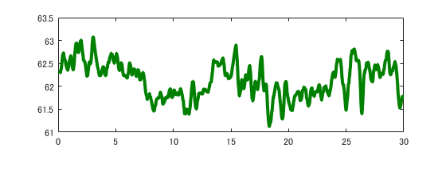 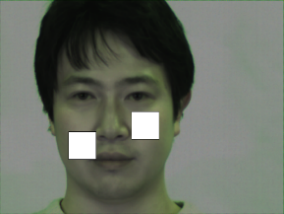 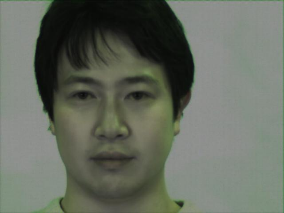 Candidate HR
Histogram voting
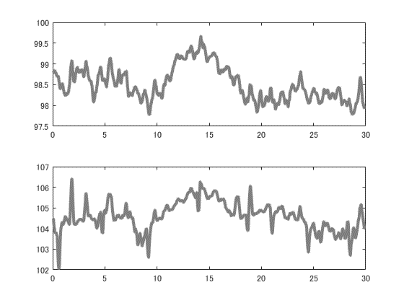 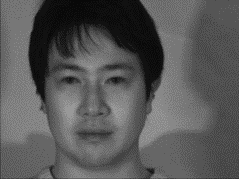 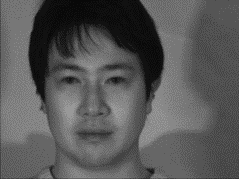 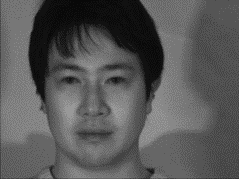 Estimated HR
10
Histogram voting
Reliability check
RGB-NIR video
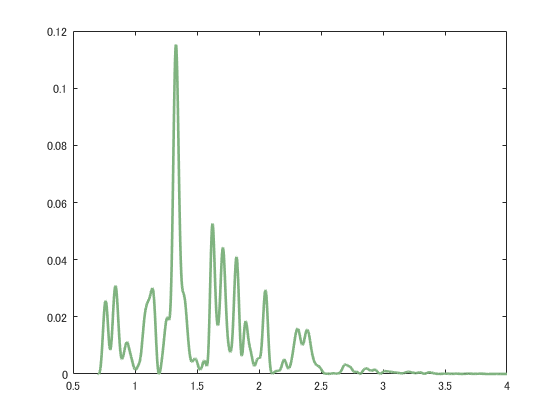 Face tracking
Power spectrum
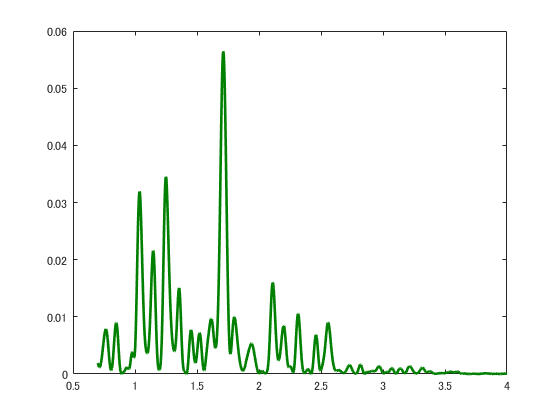 Reliable
Signal extraction
Candidate HR estimation
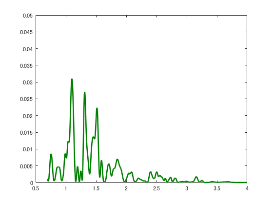 Histogram voting
Frequency (Hz)
Unreliable
Estimated HR
11
Histogram voting
Repeat 500 times
Reliable
RGB-NIR video
G-G pair
HR (78.49)
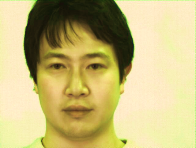 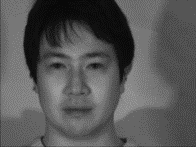 Unreliable
N-N pair
HR (52.21)
Face tracking
Voting
G-N pair
HR (78.16)
Count
Reliable
Voting
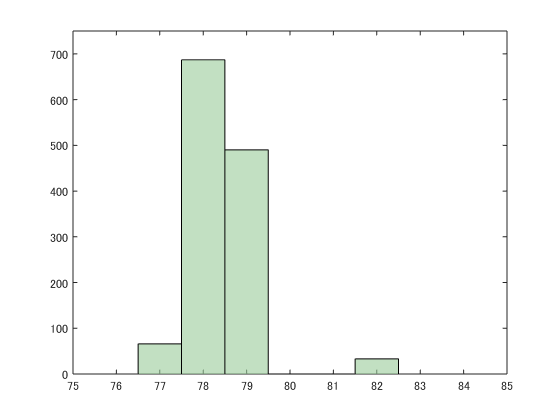 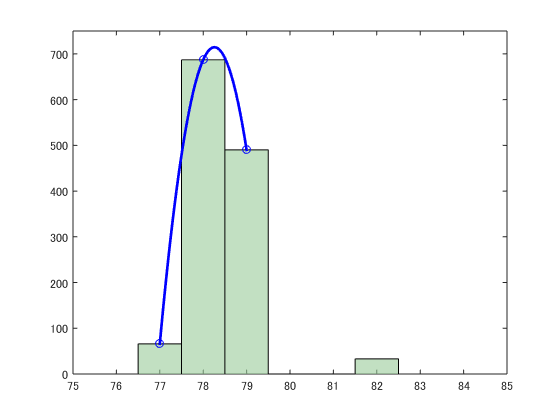 G-G pair
HR (79.32)
Signal extraction
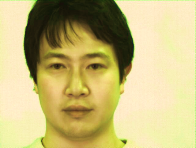 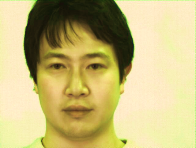 N-N pair
HR (76.77)
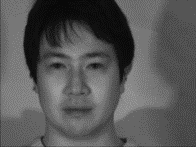 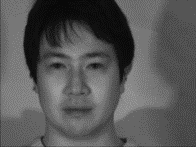 G-N pair
HR (78.08)
Candidate HR estimation
Voting
・
・
・
78.26
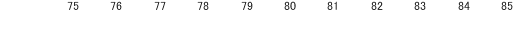 HR (BPM)
Histogram voting
HR (93.85)
G-G pair
Parabola fitting
HR (82.13)
N-N pair
Estimated HR
G-N pair
HR (77.61)
12
Experimental setup
20 subjects        30 seconds
Under 4 illumination conditions
Reference HR is recorded by contact PPG sensor
Fluorescent (FL)
 light
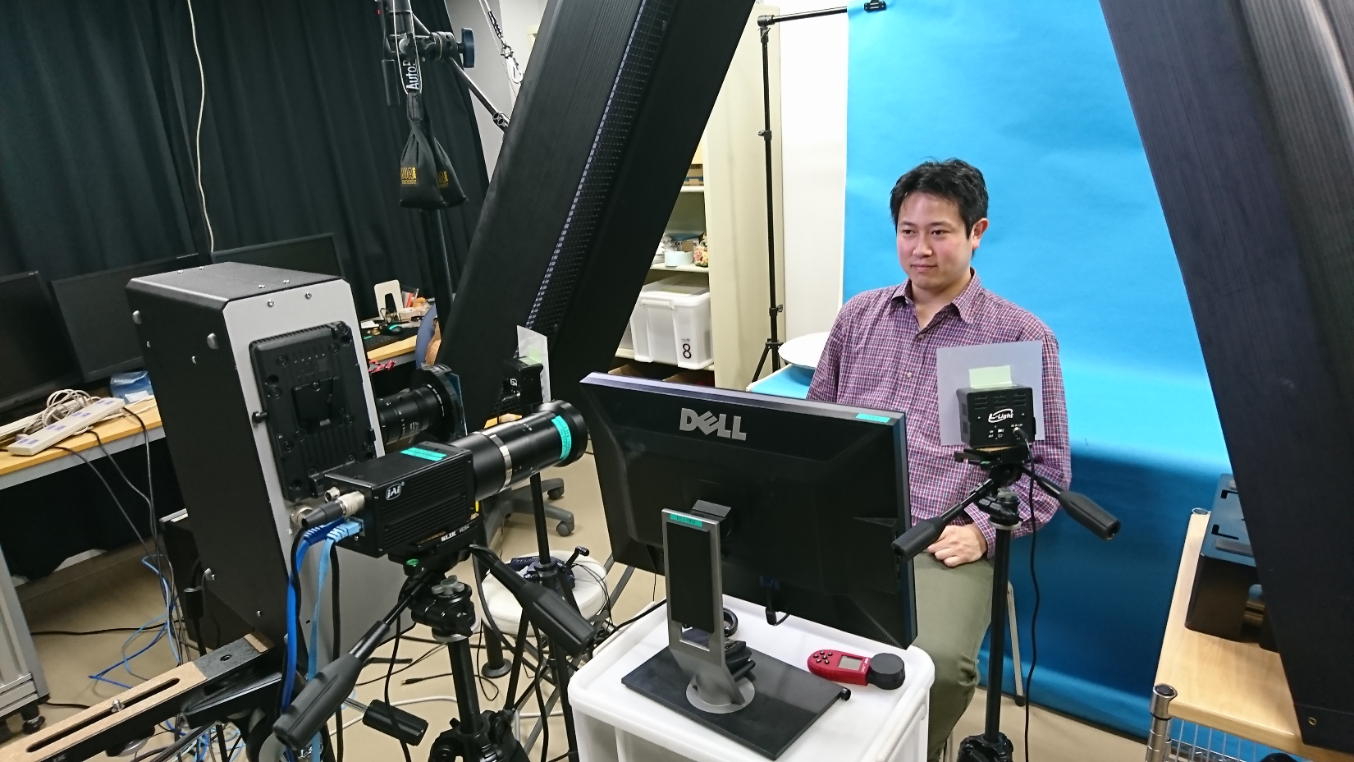 NIR light
Dual CCD
RGB-NIR 
camera
Display monitor
13
RGB-NIR camera
Used an RGB-NIR camera
to record RGB and NIR videos simultaneously
RGB sensor
Dual CCD RGB-NIR camera
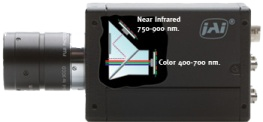 Beam splitter
Sensitivity
NIR sensor
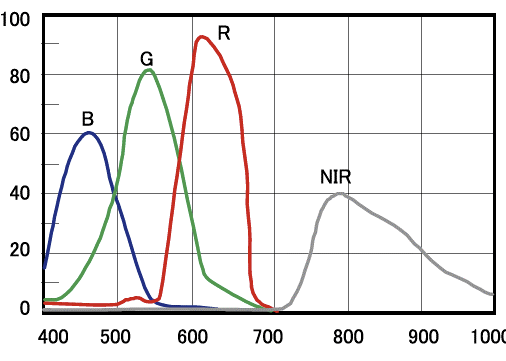 Wavelength (nm)
Sensor sensitivity
AD-130GE, JAI Ltd., Japan. http://www.jai.com/en/products/ad-130ge.
14
Compared methods
Compared with following methods: 
Poh et al., Opt. Exp., 2010
Lam and Kuno, ICCV, 2015
15
Evaluation metric
Evaluated percentage of subjects whose absolute  HR estimation error is less than threshold
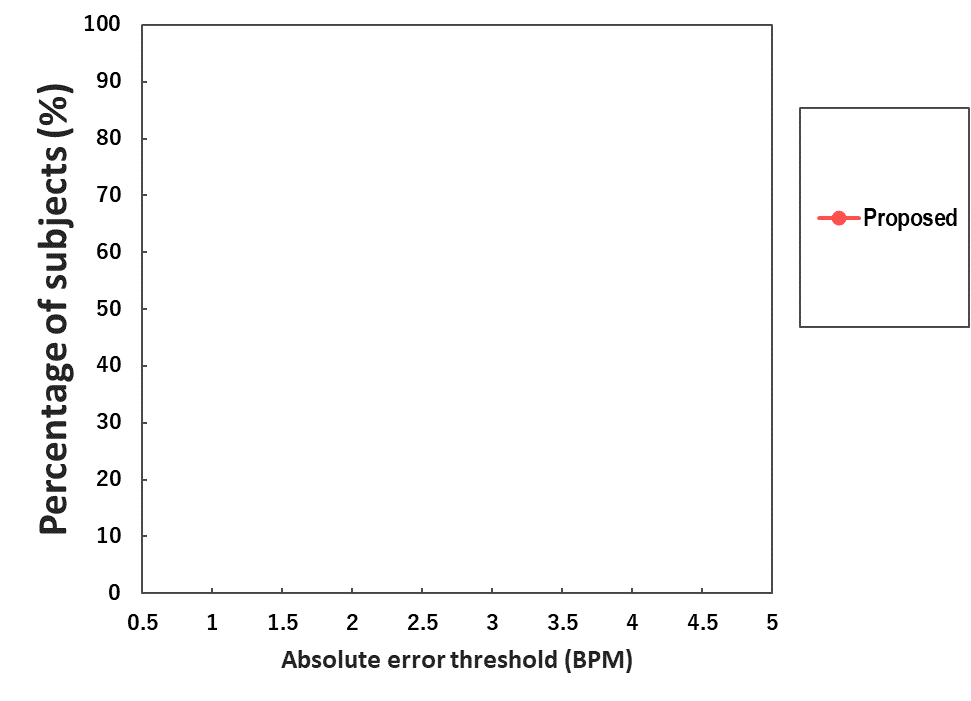 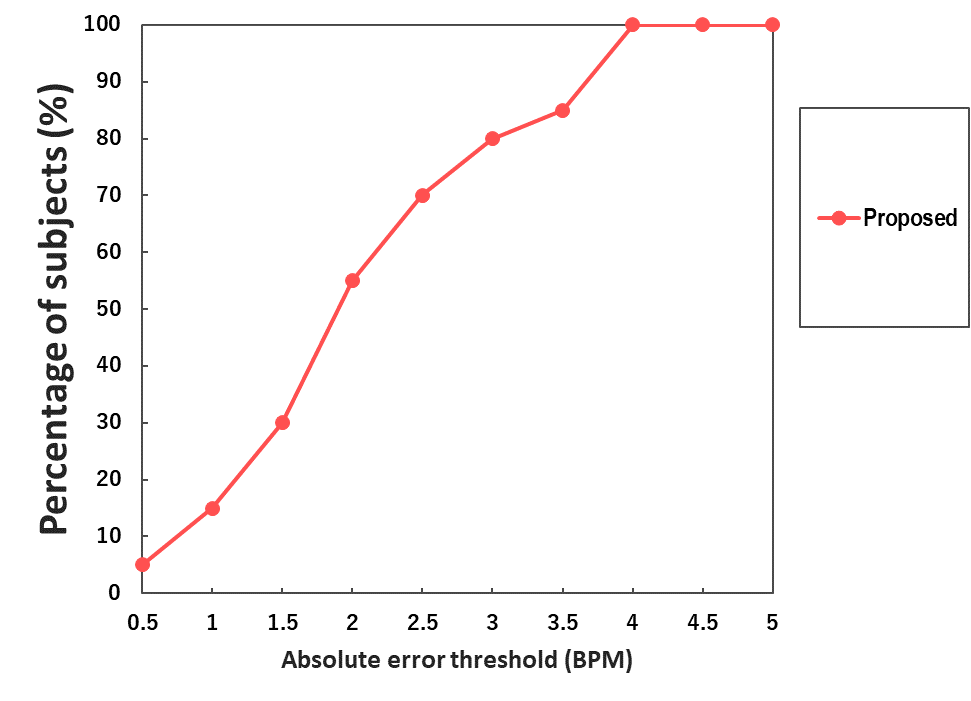 Good
Absolute error < 3 BPM 　for 80% of subjects
Percentage of subjects 
that error < threshold (%)
Bad
Absolute error threshold (BPM)
16
Experimental results
Lighting condition:
 	Sufficient lighting
Lam-G
Lam-NIR
Proposed
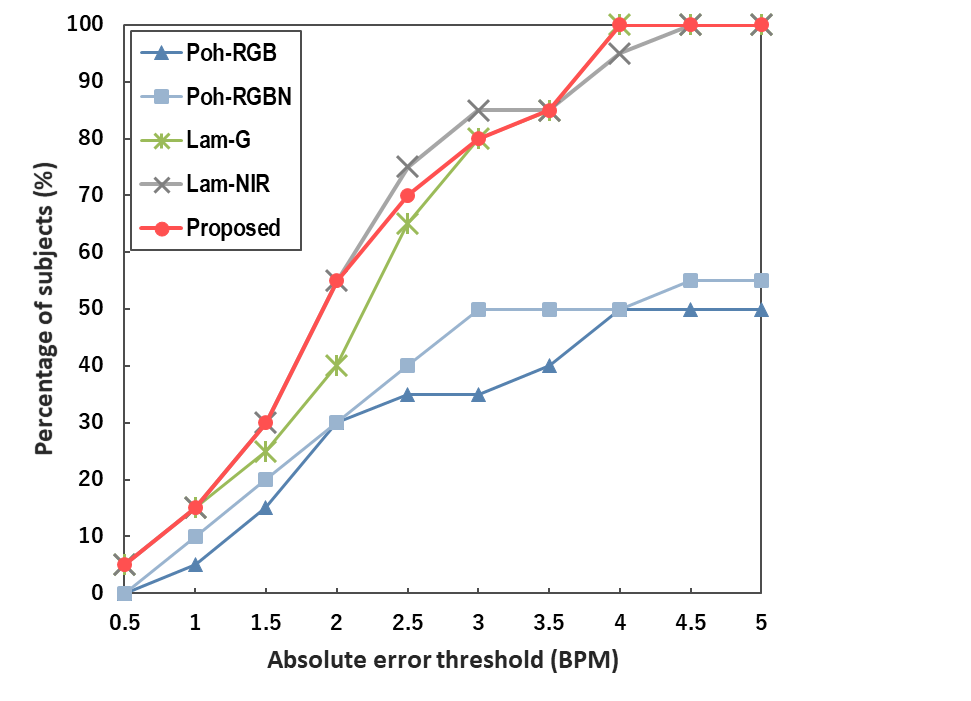 Fluorescent light (600 lux)
 NIR light
RGB video
NIR video
Percentage of subjects 
that error < threshold (%)
Good
Good
Absolute error threshold (BPM)
17
Experimental results
Lighting condition:
 	Only fluorescent light
Lam-G
Proposed
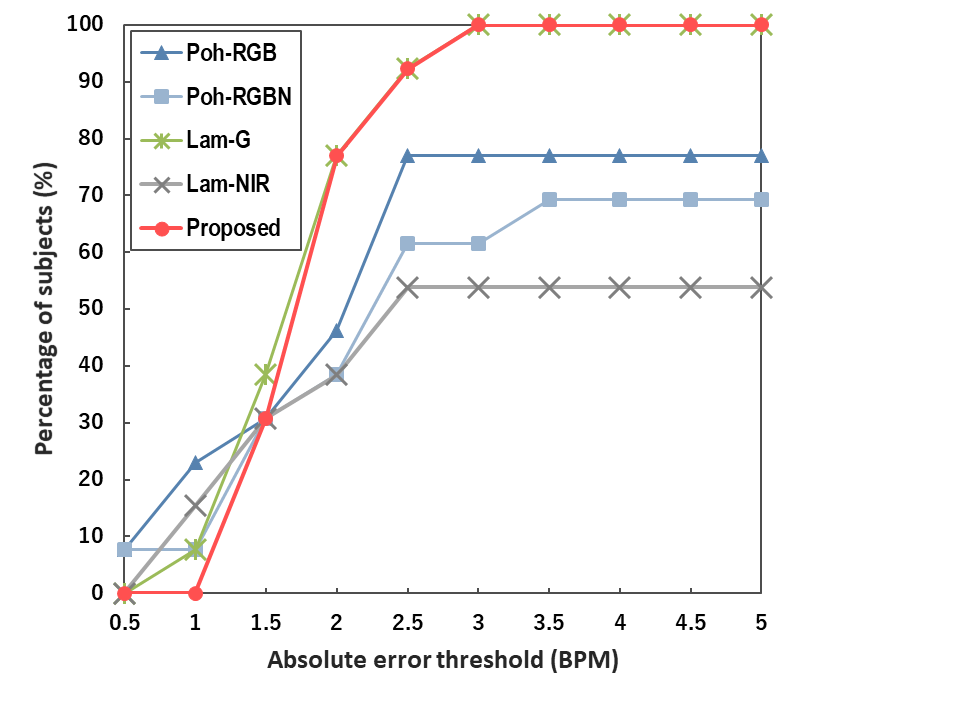 Fluorescent light (600 lux)
RGB video
NIR video
Percentage of subjects 
that error < threshold (%)
Good
Bad
Absolute error threshold (BPM)
18
Experimental results
Lighting condition:
 	Low light condition
Lam-NIR
Proposed
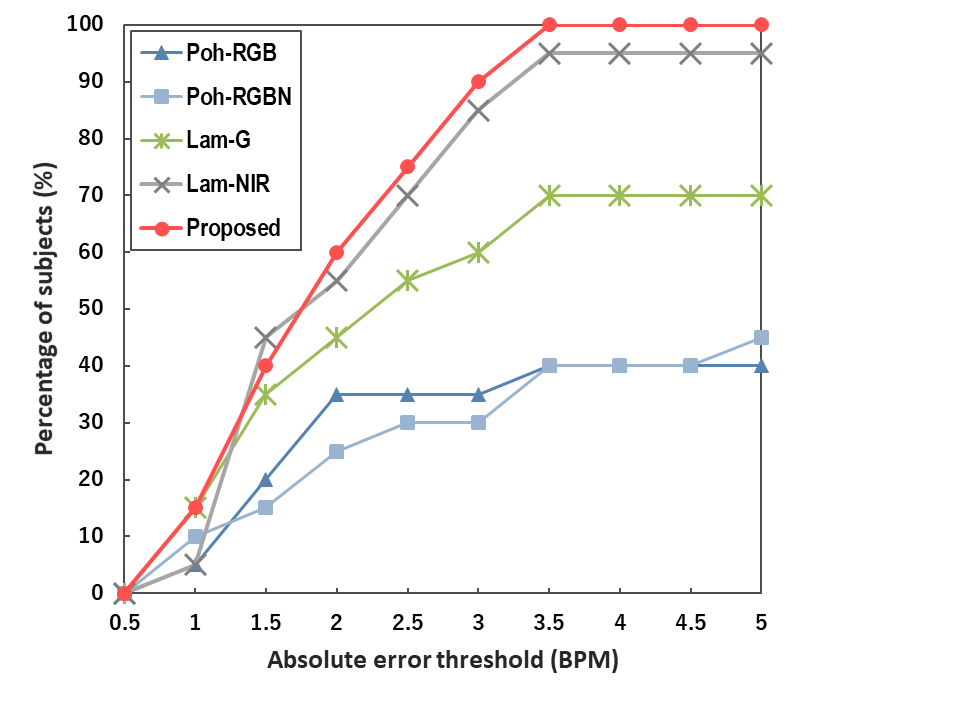 RGB video
NIR video
Bad
Good
Percentage of subjects 
that error < threshold (%)
Fluorescent light (50 lux)
NIR light
Absolute error threshold (BPM)
19
Experimental results
Lighting condition:
 	Illumination fluctuation
Lam-NIR
Proposed
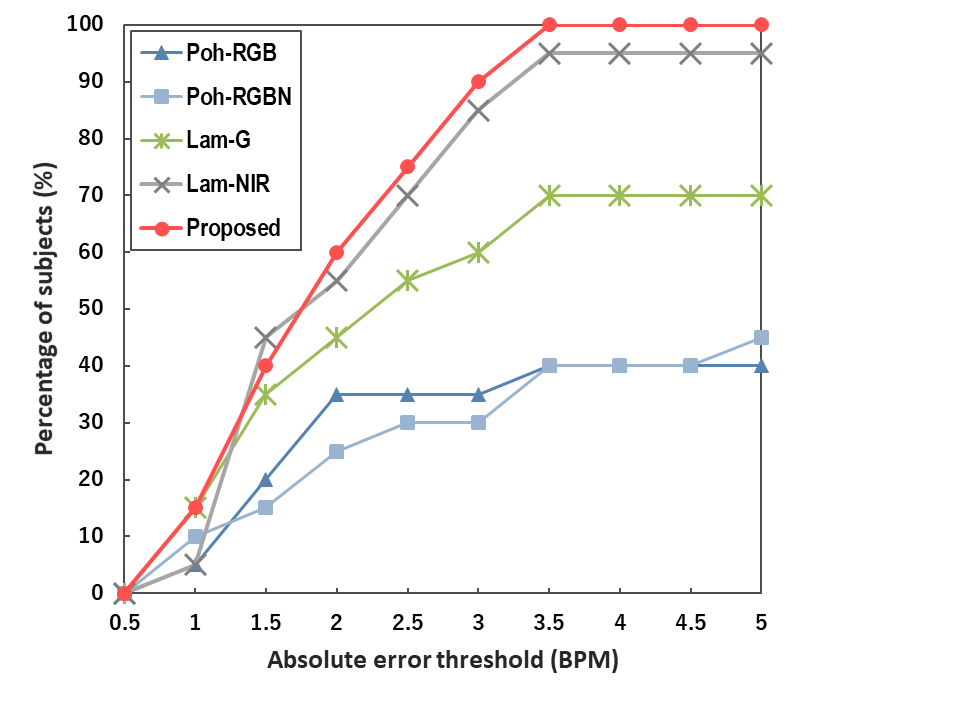 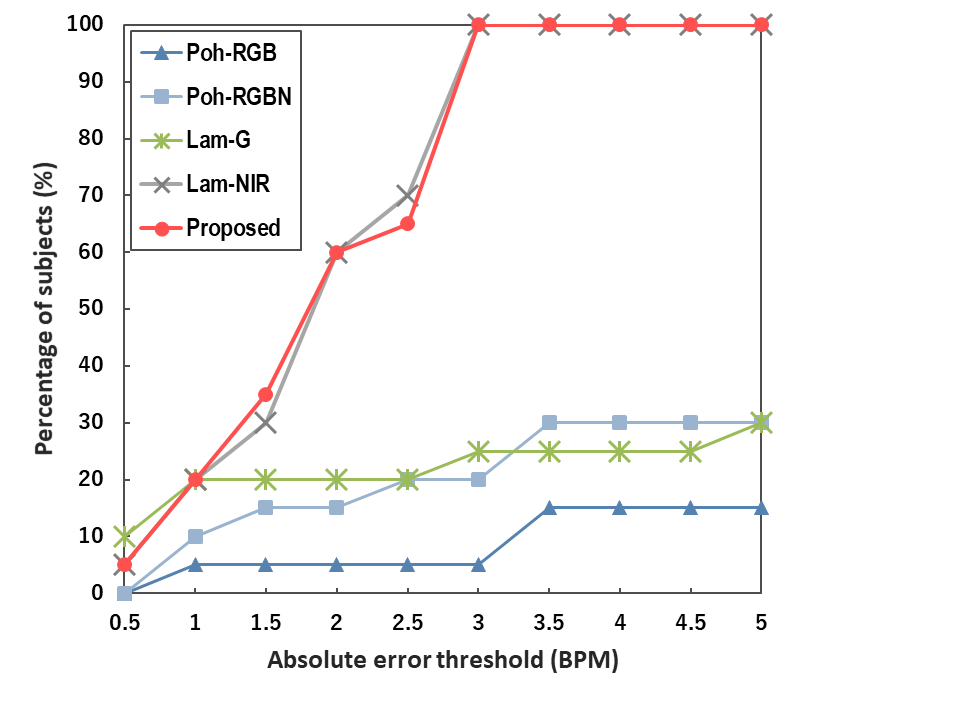 RGB video
NIR video
Percentage of subjects 
that error < threshold (%)
Bad
Good
Fluorescent light (50 lux)
NIR light
Movie was played on display
Absolute error threshold (BPM)
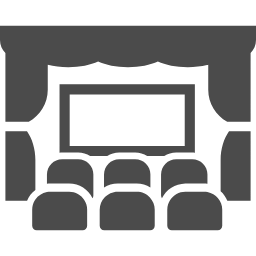 e.g. in theater
20
Experimental results
Proposed
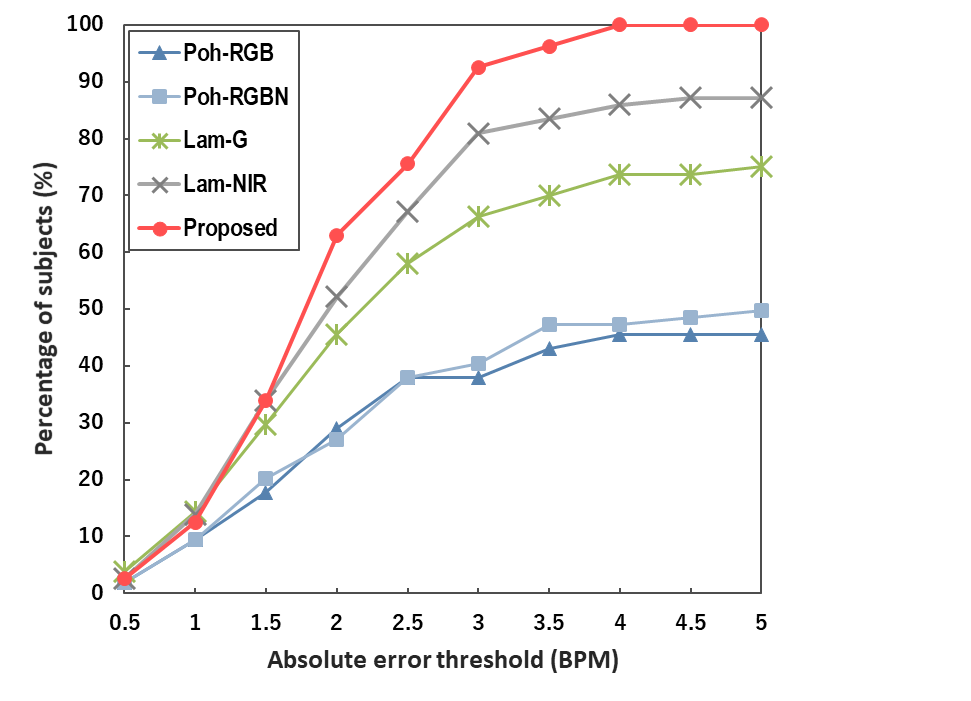 Result of all 80 videos 
(20 subjects × 4 scenes)
Percentage of subjects 
that error < threshold (%)
Absolute error threshold (BPM)
Proposed method can estimate HR accurately 
under various illumination conditions
21
Conclusion
Proposed a HR estimation method from an RGB-NIR video based on spatial and spectral selection of suitable face patches

Demonstrated that our method can estimate HR robustly under various illumination conditions
22